Onemocnění COVID-19 a jeho dopad na geriatrickou populaci
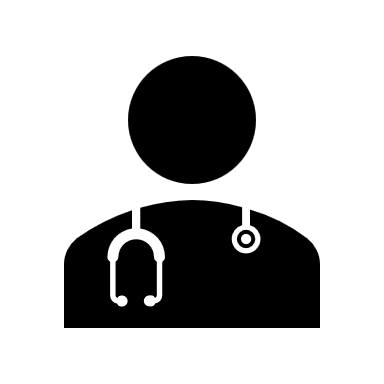 Lukáš Kleczka
Zdravotnické záchranářství 
LF MUNI
Základy geriatrie - přednáška
Základní informace
Státní zdravotní ústav na svých internetových stránkách uvádí, že onemocnění COVID-19 způsobuje RNA virus SARS-CoV-2 z rodu Coronavirů jehož původce prozatím není zcela jistě potvrzen 
Nejčastěji dochází k přenosu nákazy při kontaktu s již infikovanými jedinci, kteří šíří infekční kapénky ve svém okolí
Mezi projevy onemocnění nejčastěji patří: horečka, suchý kašel a dušnost
Největší riziko představuje onemocnění u populace v důchodovém věku, která je často poznamenána chronickými onemocněními jako jsou zejména: kardiovaskulární a respirační onemocnění, ICHDK, arteriální hypertenze, Diabetes mellitus, nádorové onemocnění, apod.
Statistika
V tabulce můžete vidět, že nejohroženější skupinou pacientů jsou lide ve věku 80+ kde podíl úmrtí činí téměř 15%
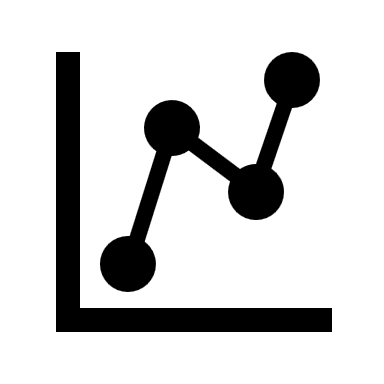 Statistika II
Zde si můžete všimnout, jaký podíl na úmrtnosti pacientů mají typické komorbidity seniorského věku, vynikají zde hlavně kardiovaskulární onemocnění
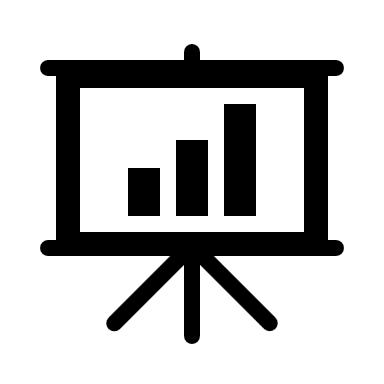 Kromě již zmíněného dopadu onemocnění COVID-19 na fyzické zdraví seniorské populace je zde důležitě uvést i faktor psychický, který hraje neméně důležitou roli.
Zde je ukázka několika nadpisů bulvárních článků, které mohou u seniorské populace vyvolávat zbytečnou paniku
Média a jejich vliv na geriatrickou populaci
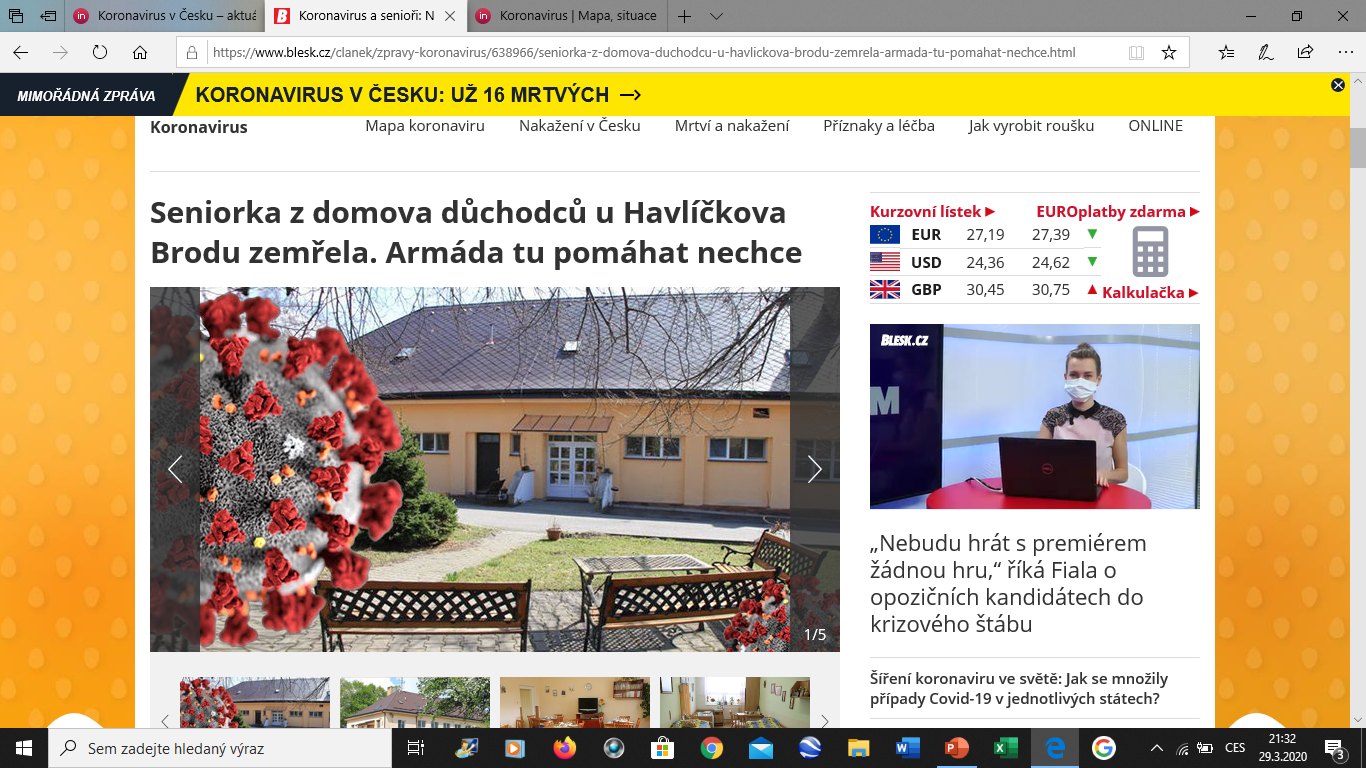 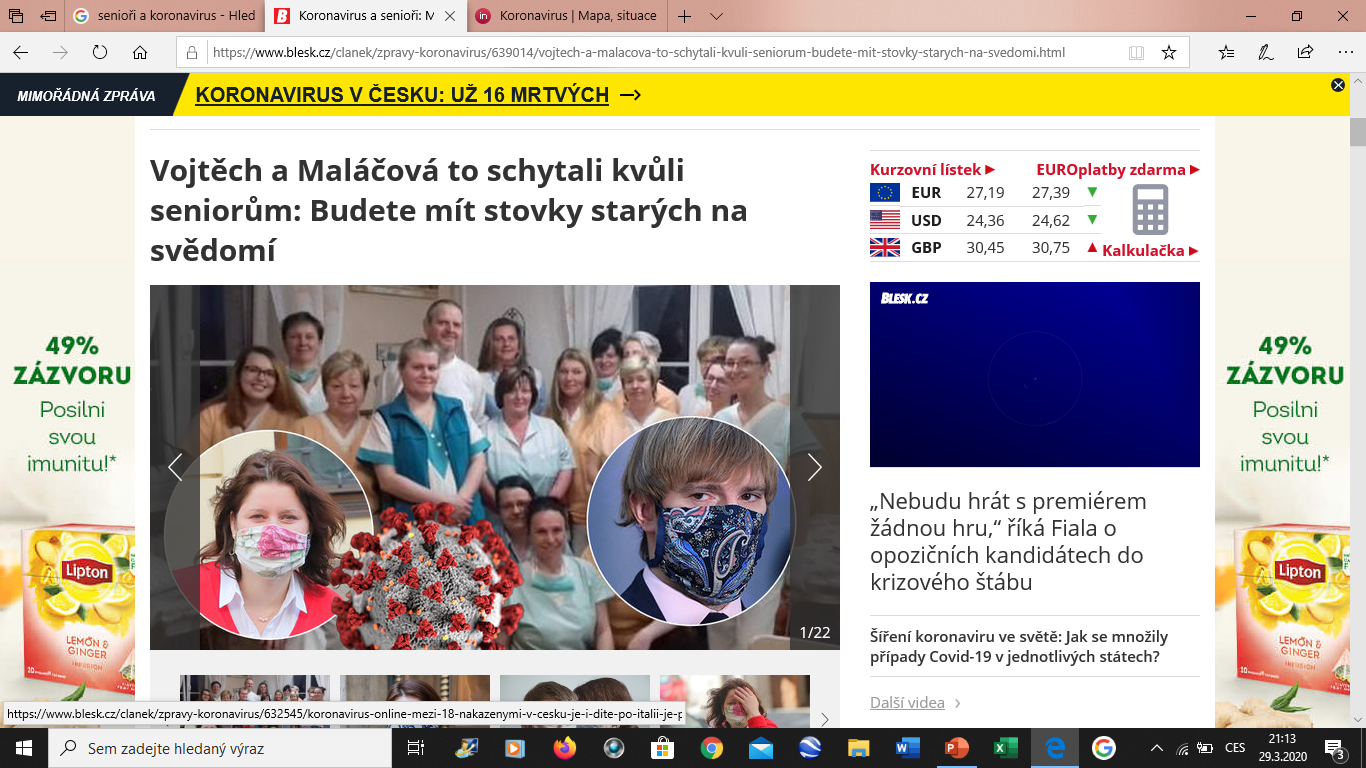 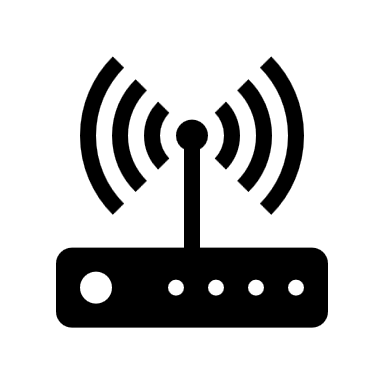 S přibývajícím věkem dochází u geriatrické populace k postupnému zhoršení rozumových schopností a kognitivních funkcí. Snižuje se úbytek flexibility jejich uvažování, nedokáží se orientovat v situacích, které zahrnují protichůdné informace. 
 Senioři většinou nemají zkušenosti s tím, jak fungují média ve svobodném světě a proto mohou být velmi důvěřiví. Informace si totiž často nemají kde ověřit.
Média a jejich vliv na geriatrickou populaci II
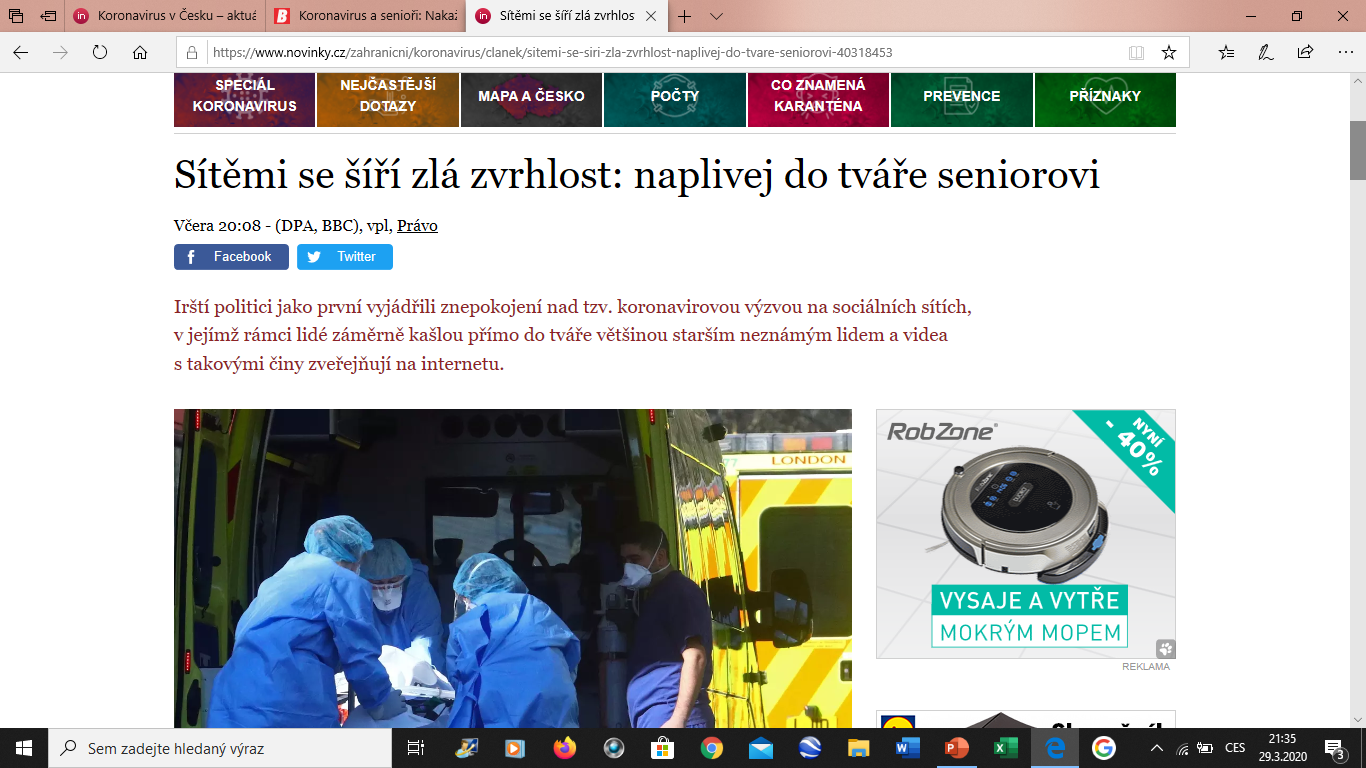 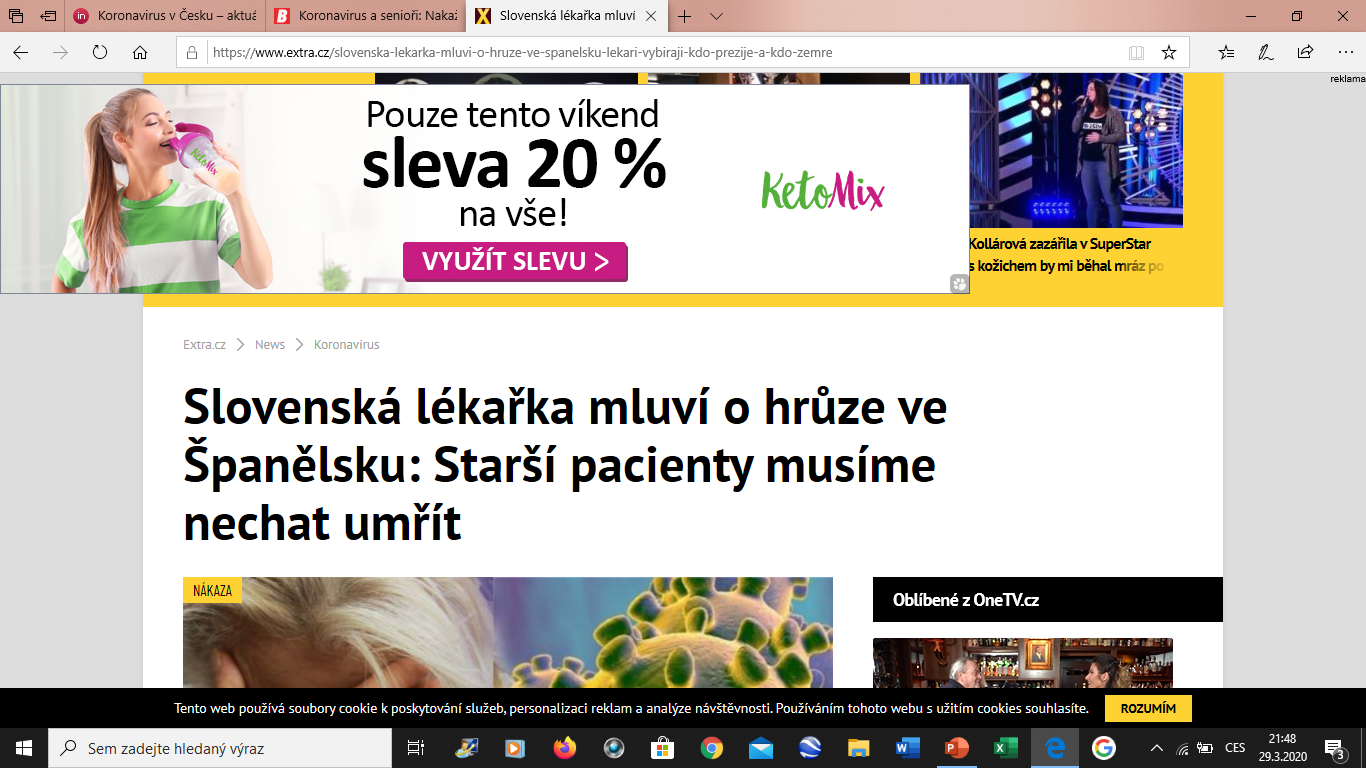 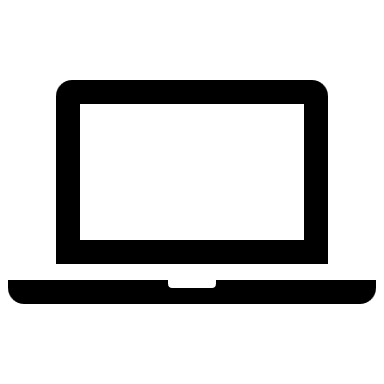 Žena
71 let
 Pacientka přichází sama na centrální příjem nejmenované nemocnice.
NO: Stěžuje si na nevolnost, pocity bušení srdce, sevřené hrdlo a sucho v ústech, po celou dobu je neklidná, hyperventiluje a má obavu, že jde o infarkt a také z toho aby se nenakazila, protože je v rizikové  věkové skupině. Udává asi hodinu od začátku obtíží.  
OA: hypertenze
RA: vdova, manžel zemřel před 2 lety na CA. pankreatu
FA: antihypertenziva, Rivotril při nespavosti
TA: neg.
SA: bydlí sama, bojí se zbytečně vycházet z domu aby se nenakazila, sleduje celý den zprávy v televizi nebo poslouchá rádio, zasáhla ji informace o prvním potvrzeném úmrtí na onemocnění COVID-19
Vitální funkce: GCS: 15, FR: 110/min ,TK: 165/105 , DF: 25 ,SpO2: 100%
Pacientka odeslána na interní ambulanci k vyšetření. Příčinou byla pravděpodobně panická ataka vyvolaná stresovou reakcí na příval negativních  informací, které se dnes a denně objevují v médiích ve spojitosti s šířením koronaviru.
Kazuistika z vlastní praxe
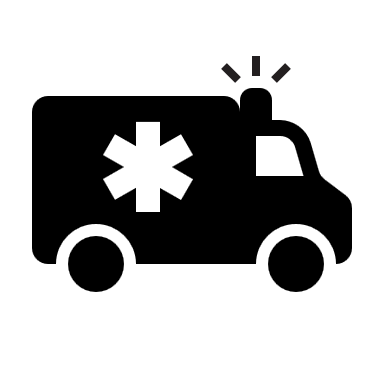 1. In: Onemocnění Novým Koronavirem Sars-Cov-2. ; 2020. http://www.szu.cz/uploads/Epidemiologie/Coronavirus/Zakladni_info/20200223_Onemocneni_novym_koronavirem_2019.pdf. Accessed March 30, 2020.
2. Worldometer. https://www.worldometers.info/coronavirus/. Accessed March 30, 2020.
3. Blesk.cz. https://www.blesk.cz/clanek/zpravy-koronavirus/639014/vojtech-a-malacova-to-tvrde-schytali-kvuli-seniorum-domovy-duchodcu-ceka-zmena.html. Accessed March 30, 2020.
4. https://www.info.cz/magazin/seniori-nemaji-zkusenost-se-svobodnymi-medii-proto-veri-dezinformacim-a-populistum-28018.html. Accessed March 30, 2020.
5. Psychologie seniorského věku. 2010. https://www.pf.ujep.cz/wp-content/uploads/2018/06/KPS_opora_Psychologie_seniorskeho_veku_Hatlova.pdf. Accessed March 30, 2020.
6. https://www.extra.cz/slovenska-lekarka-mluvi-o-hruze-ve-spanelsku-lekari-vybiraji-kdo-prezije-a-kdo-zemre. Accessed March 30, 2020.
7. Blesk.cz. https://www.blesk.cz/clanek/zpravy-koronavirus/638966/seniorka-z-domova-duchodcu-u-havlickova-brodu-zemrela-armada-tu-pomahat-nechce.html. Accessed March 30, 2020.
8. https://www.novinky.cz/zahranicni/koronavirus/clanek/sitemi-se-siri-zla-zvrhlost-naplivej-do-tvare-seniorovi-40318453. Accessed March 30, 2020.
Zdroje
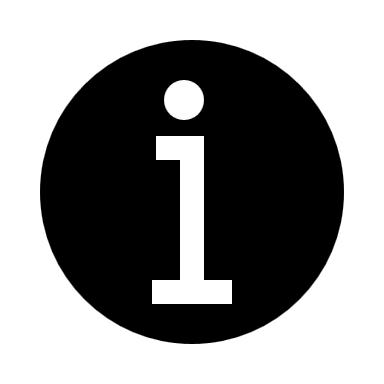